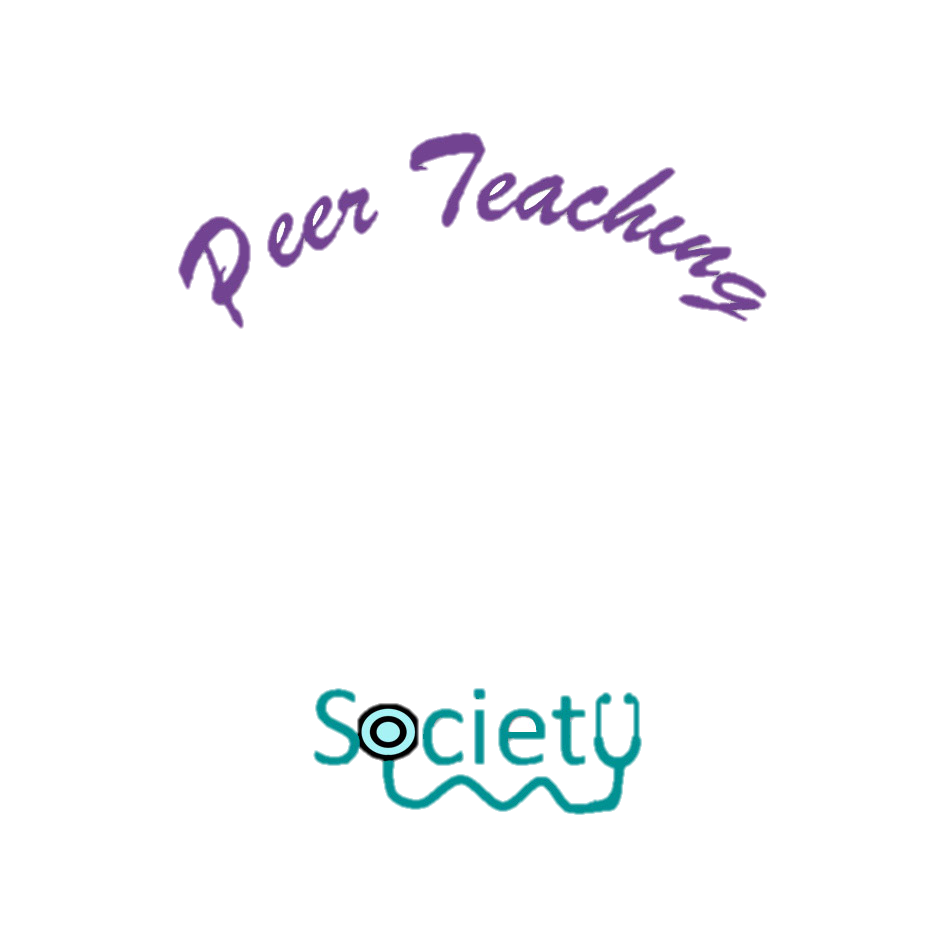 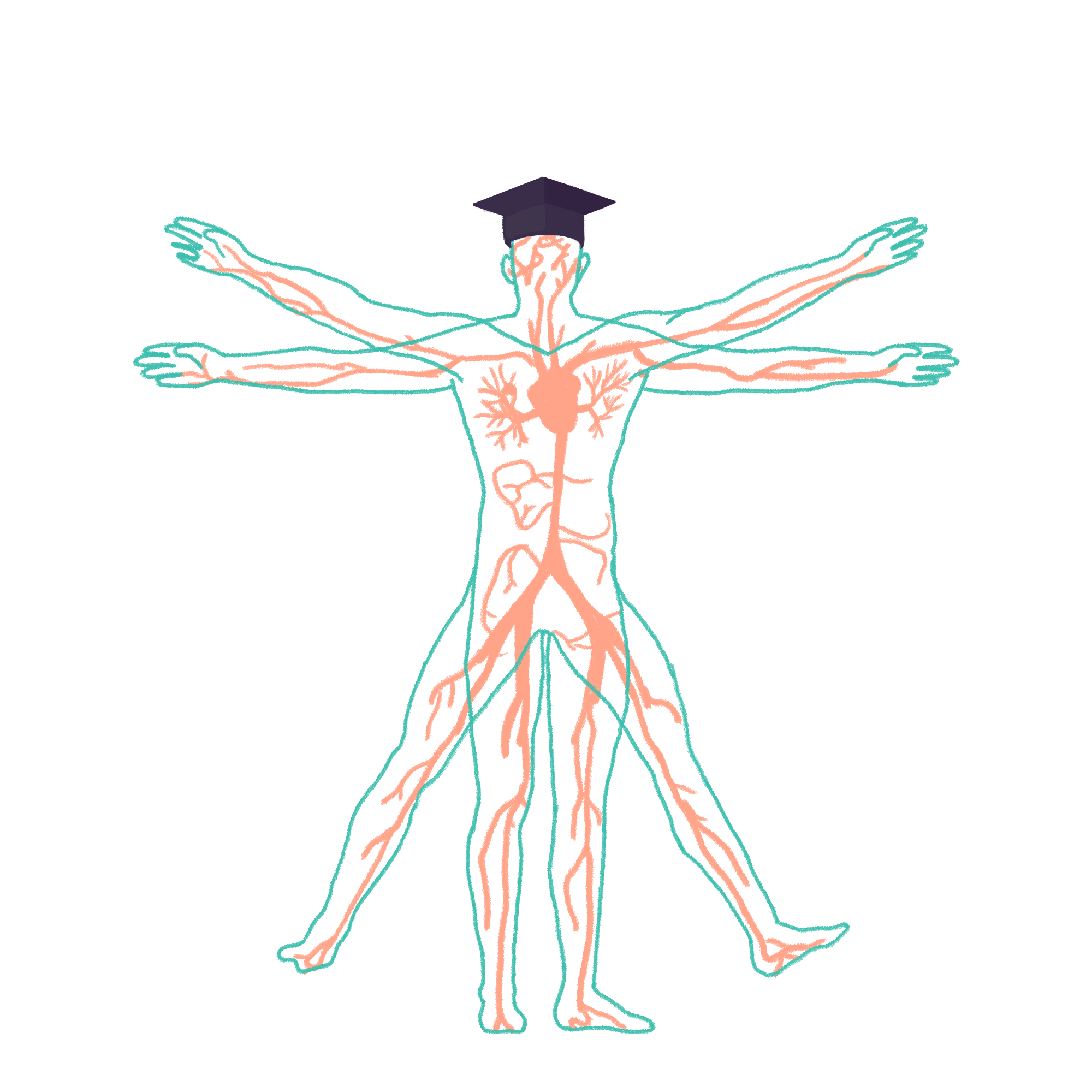 2022/2023
Respiratory
Phase 1 Revision Session

Areesha Aziz
24/11/22
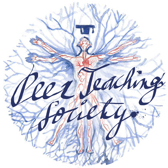 The Peer Teaching Society is not liable for false or misleading information…
Aims and Objectives
Measures of lung function (FEV, FVC...) in spirometry
Airway tone 
Equations 
Host defense
Hypersensitivity 
Hypoxia, hypercapnia and respiratory failure
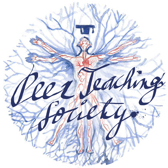 The Peer Teaching Society is not liable for false or misleading information…
Spirometry: measures of lung function
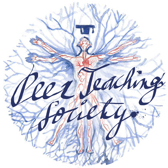 The Peer Teaching Society is not liable for false or misleading information…
[Speaker Notes: Image source: https://www.bing.com/images/search?view=detailV2&ccid=dT0nOs2X&id=6E210E25ABB2007E310DFE087A67D9F4CE3146F6&thid=OIP.dT0nOs2XouoITRhaM04qyAHaEl&mediaurl=https%3a%2f%2fschematron.org%2fimage%2fspirometry-diagram-2.jpg&cdnurl=https%3a%2f%2fth.bing.com%2fth%2fid%2fR.753d273acd97a2ea084d185a334e2ac8%3frik%3d9kYxzvTZZ3oI%252fg%26pid%3dImgRaw%26r%3d0%26sres%3d1%26sresct%3d1%26srh%3d799%26srw%3d1293&exph=366&expw=592&q=spirometry+grpaph&simid=608017097334682657&FORM=IRPRST&ck=4FC555106E7CAF2DCB0AC0D64ACA41A7&selectedIndex=4&ajaxhist=0&ajaxserp=0]
Spirometry (2)
Capacity equations

TLC = IRV + TV + ERV + RV

TLC = IC + FRC/ RV + VC

VC = IRV + TV + ERV

IC = IRV + TV
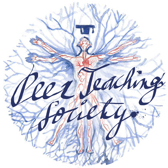 The Peer Teaching Society is not liable for false or misleading information…
How can we measure lung volume?
Why measure FRC?  FRC is altered in disease states e.g. in emphysema, FRC ↑
Gas dilution
Ate end of tidal expiration, connect mouth to mouthpiece. Volume of air initially in lungs = FRC
Inhale known volume & conc of inert tracer gas e.g. helium
Exhaled helium is diluted according to unknown volume of air in lungs. Exhaled [helium] is measured.
Patient breathes
 tidally- allows helium to mix with air in lungs
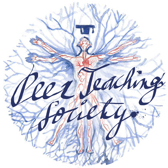 The Peer Teaching Society is not liable for false or misleading information…
[Speaker Notes: A known concentration and volume of inert tracer gas e.g. helium/nitrogen is inhaled. The patient then breathes in tidally. The final exhaled helium is diluted proportional to the unknown volume of air in the lungs (functional residual capacity).

When the patient puts their mouth on the mouthpiece and breathes tidally, the helium reservoir + patient’s lungs are a closed system i.e. initial amount of helium = final amount of helium

Source: https://www.youtube.com/watch?v=4nQApZ8Q0XM]
How can we measure lung volume?
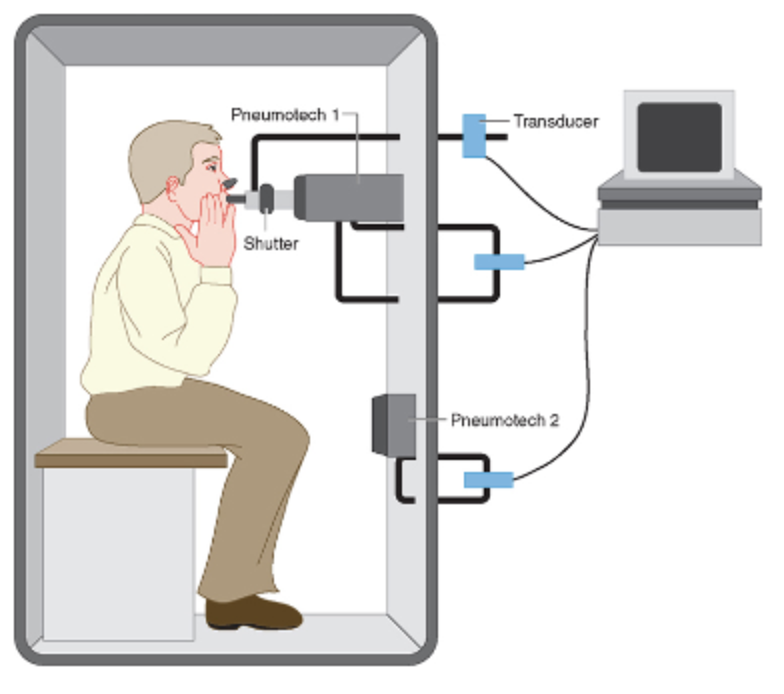 Total body box plethysmography
From the FRC, the patient pants with an open glottis against a closed shutter to produce changes in box pressure proportional to the volume of the air in the chest

Based on Boyle’s law
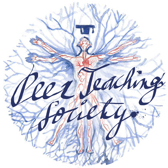 The Peer Teaching Society is not liable for false or misleading information…
[Speaker Notes: To get to FRC: end of tidal expiration

Boyle’s law- pressure and volume are inversely proportional when mass and temperature of a gas are constant. So when comparing the same substance under 2 sets of conditions, the law can be expressed as P1V1 = P2V2. pressure multiplied by volume is a constant value.]
How can we measure lung volume?
Q) What does a low TLC indicate?
A) restriction- since lungs are less compliant and have decreased expansion ability e.g. pulmonary fibrosis
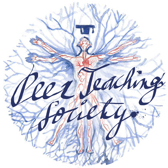 The Peer Teaching Society is not liable for false or misleading information…
[Speaker Notes: Bullae- thin walled, air-filled spaces in lungs larger than 1cm in diameter. Bullae are not ventilated (air does not pass in and out of them) and are associated with COPD.]
Spirometry: volume-time curve
Procedure for volume-time plot

Breathe in to total lung capacity (TLC)
Exhale with maximum effort as fast as possible to residual volume (RV)
Volume produced is the vital capacity (FVC)- the volume of air that can be exhaled with maximum effort after maximal inspiration
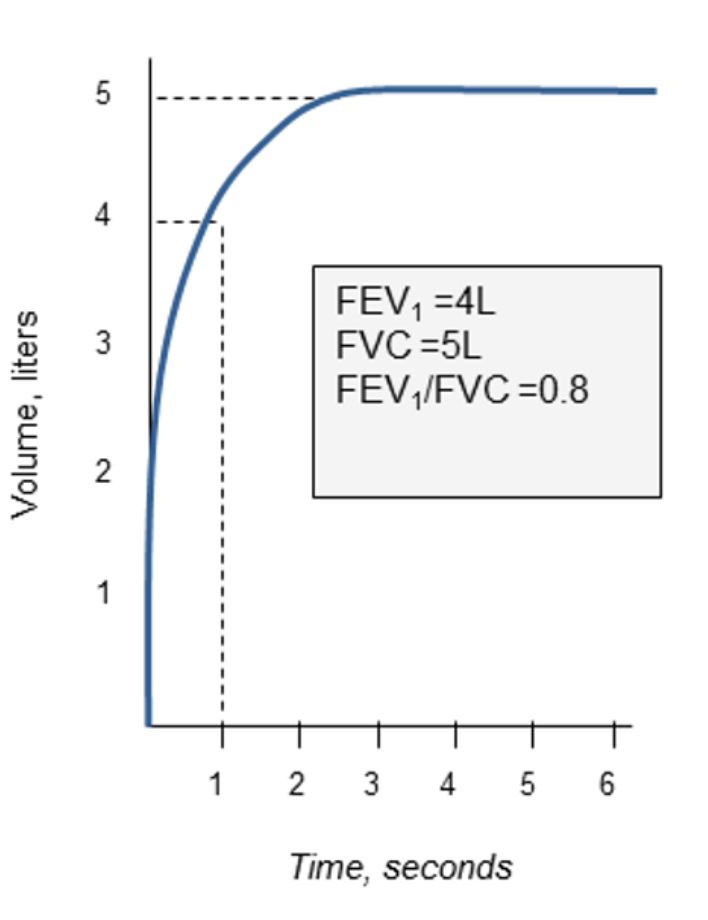 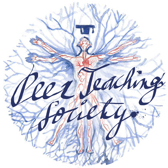 The Peer Teaching Society is not liable for false or misleading information…
Spirometry: volume-time curve
FVC = amount of air that can be exhaled with maximum effort after maximum inspiration

FEV1 = amount of air that can be exhaled with maximum effort after maximum inspiration in 1 second

FEV1/ FVC >= 80% is normal i.e. healthy individuals can expire 80% of FVC in 1s
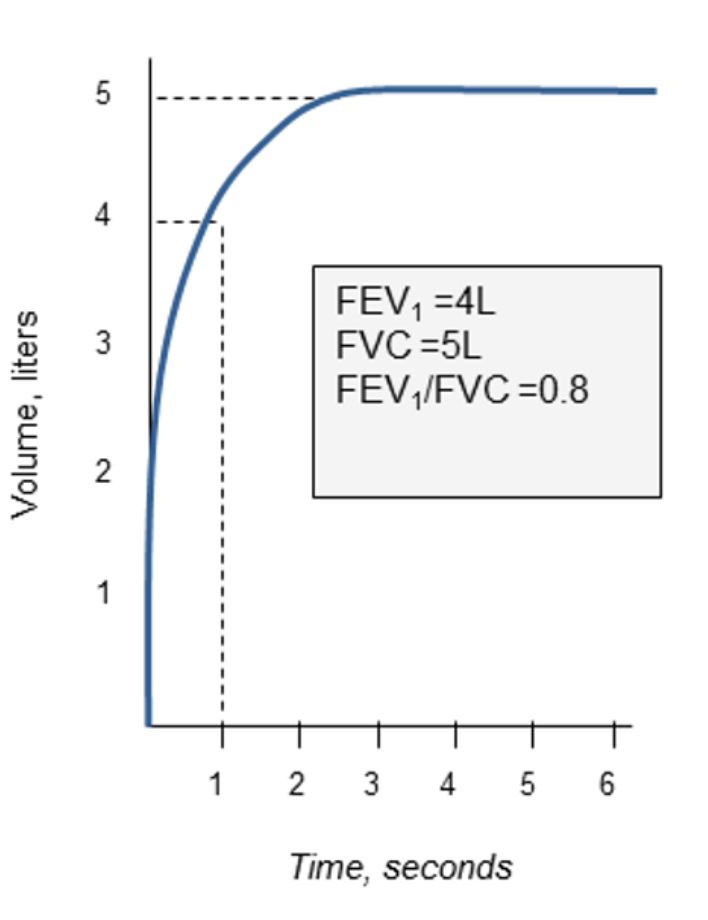 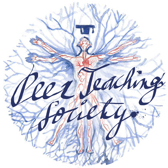 The Peer Teaching Society is not liable for false or misleading information…
Spirometry (2)
Q) How would you diagnose obstruction and restriction using spirometry parameters?
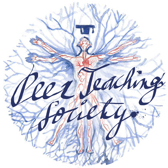 The Peer Teaching Society is not liable for false or misleading information…
Spirometry: obstruction and restriction
FVC = amount of air that can be exhaled with maximum effort after maximum inspiration
FEV1 = amount of air that can be exhaled with maximum effort after maximum inspiration in 1 second
FEV1 is a good marker of lung health, normal values are FEV1 >= 80% of expected for sex, age etc.
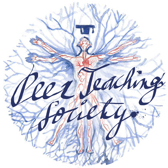 The Peer Teaching Society is not liable for false or misleading information…
[Speaker Notes: Asthma- characterised by reversible bronchoconstriction (narrowing of airways)
COPD- irreversible (fixed) bronchoconstriction causing airflow limitation]
Spirometry: normal peak flow curve
PEF= peak expiratory flow, the maximal flow as air is being exhaled with maximum effort after maximum inspiration

What does the graph show?

Flow is greatest at the start of expiration and decreases linearly as lung volume is being emptied.


FEF75 lies behind FEV1 because 80% of the FVC is exhaled in the 1st second- hence in healthy people the FEV1/FVC ratio is 0.8
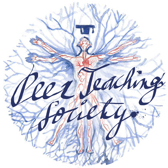 The Peer Teaching Society is not liable for false or misleading information…
[Speaker Notes: Procedure is the same as for volume-time plot. Instead we plot flow per unit time as a function of volume.]
Spirometry: abnormal peak-flow curve
Obstruction=  flow abnormality
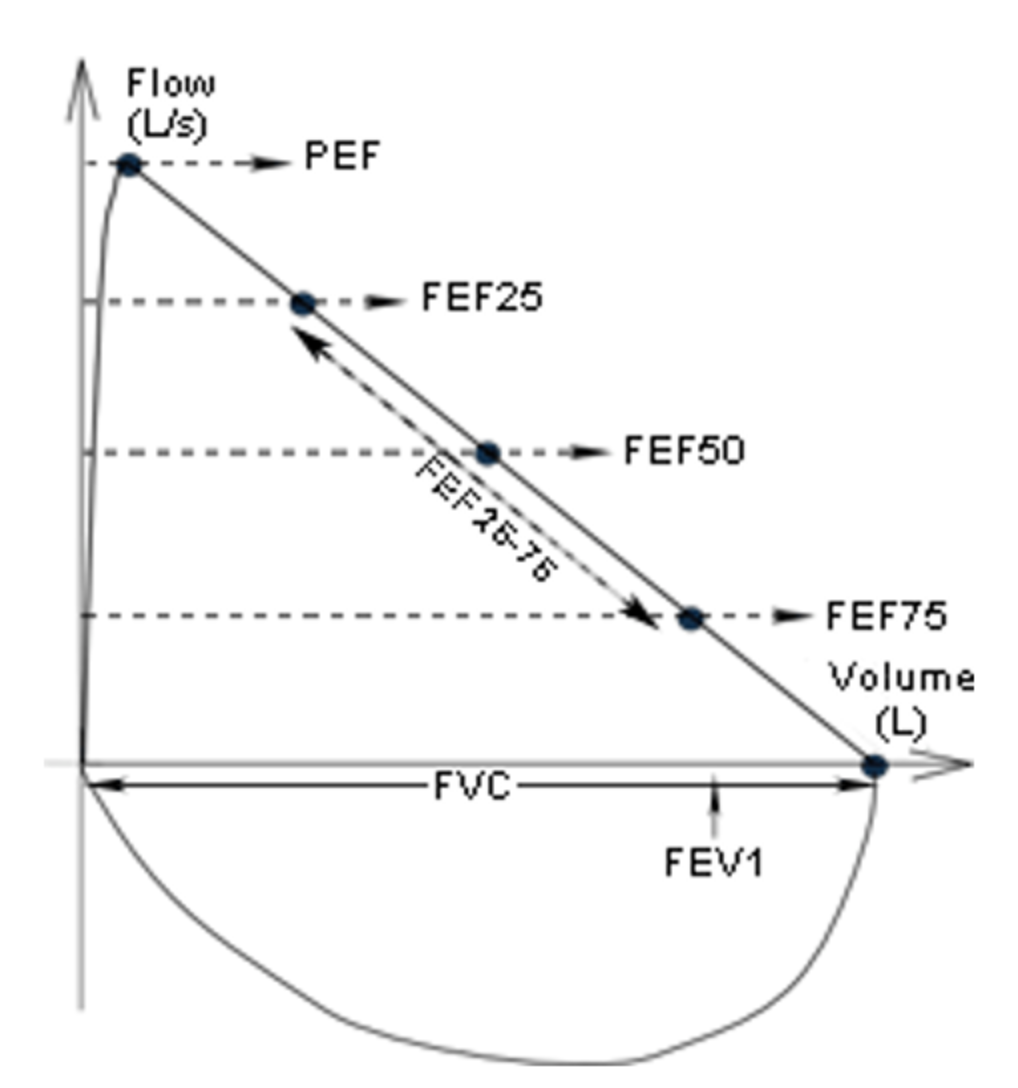 Restriction = volume problem
Peak expiratory flow
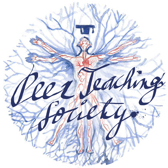 The Peer Teaching Society is not liable for false or misleading information…
[Speaker Notes: Normally when patients blow into a peak flow meter, flow decreases linearly with volume remaining in the lungs.

Obstruction- flow problem characterised by scalloped curve; lungs can expand and are compliant but due to bronchoconstriction (airway narrowing) it takes a long time to expel air from the lungs during expiration.

Restriction- decreased expansion ability of lungs; volume problem; FVC is low and < 80% of predicted.]
Airway tone
Which cranial nerve, when stimulated, results in the release of Acetylcholine in the lungs causing bronchoconstriction?

A) Oculomotor nerve- CN 3

B) Vagus nerve- CN 10

C) Glossopharyngeal nerve- CN 9

D) Phrenic nerve - C3, C4, C5
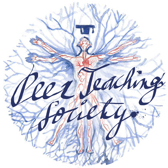 The Peer Teaching Society is not liable for false or misleading information…
Airway tone
Which cranial nerve, when stimulated, results in the
release of Acetylcholine in the lungs causing bronchoconstriction?


B) Vagus nerve- CN 10
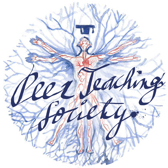 The Peer Teaching Society is not liable for false or misleading information…
Airway tone
Sympathetic stimulation causes bronchodilation
Lung receives innervation from T2-T4 ganglia of sympathetic chain 
Ach released at preganglionic synapse binds to N1 receptors
NAd released from postganglionic neurone acts indirectly by stimulating release of adrenaline from adrenal medulla
Adrenaline binds to beta-2 receptors on airway smooth muscle  bronchodilation
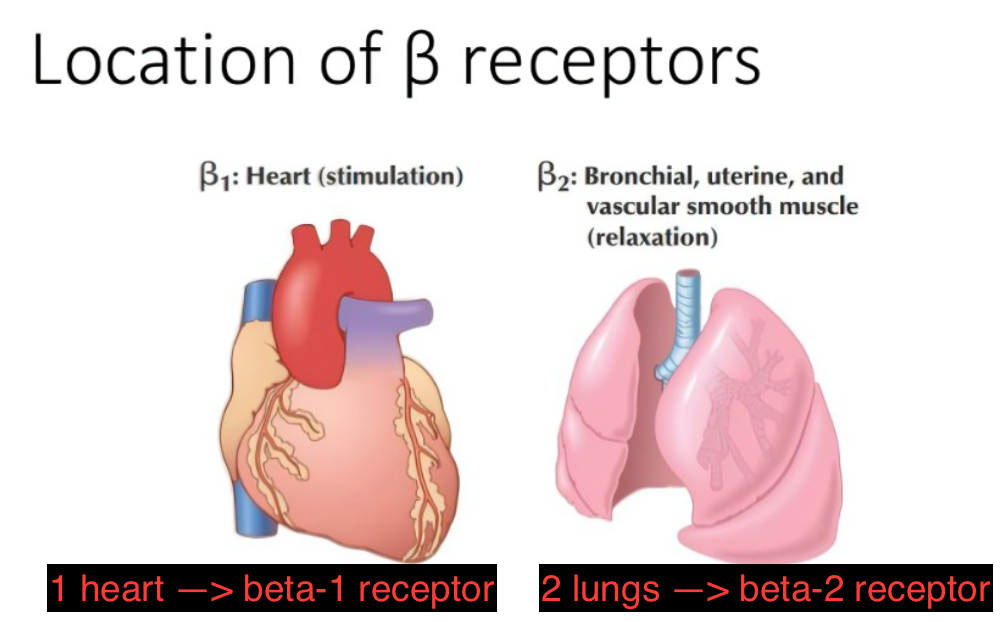 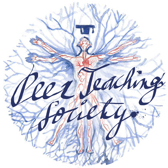 The Peer Teaching Society is not liable for false or misleading information…
[Speaker Notes: Image source: https://www.bing.com/images/search?view=detailV2&ccid=VkR8x7s5&id=8A0398CFDD5A873CCE2BF2BAC914A68B8CF2A9EE&thid=OIP.VkR8x7s5QiHojI2NeVBlEwHaFj&mediaurl=https%3a%2f%2fimage.slidesharecdn.com%2fbetaadrenergicblockers-150412052808-conversion-gate01-170824180220%2f95%2fbetaadrenergicblockers-150412052808conversiongate01-6-638.jpg%3fcb%3d1503597778&cdnurl=https%3a%2f%2fth.bing.com%2fth%2fid%2fR.56447cc7bb394221e88c8d8d79506513%3frik%3d7qnyjIumFMm68g%26pid%3dImgRaw%26r%3d0%26sres%3d1%26sresct%3d1%26srh%3d799%26srw%3d1065&exph=479&expw=638&q=beta+2+receptors+in+lungs+diagram&simid=608051774903443140&FORM=IRPRST&ck=E0BDB381EF5385CD86B4CC2246519A5E&selectedIndex=1&ajaxhist=0&ajaxserp=0]
Airway tone
Parasympathetic stimulation causes bronchoconstriction
Lung receives bilateral innervation from vagus nerves (NB: vagus nerve provides parasympathetic innervation to all organs of thorax and abdomen)
ACh released at preganglionic synapse binds to N1 receptors
ACh released from postganglionic neurone binds to M3 receptors on airway smooth muscle  bronchoconstriction (↑ airways smooth muscle tone)
Hint: PNS puts you to sleep (‘rest& digest’) and bronchoconstriction reduces the effort needed to breathe during sleeping.
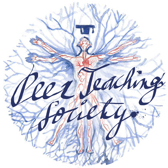 The Peer Teaching Society is not liable for false or misleading information…
Airway tone- drugs
Bronchodilators reduce effort needed to breathe, prescribed for asthma & COPD patients.

 Beta-2 agonists e.g. salbutamol (short-acting) & salmeterol (long-acting)

Muscarinic antagonists (M3 antagonists)/ antimuscarinics e.g. ipratropium (short acting) & tiotropium (long acting)
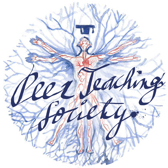 The Peer Teaching Society is not liable for false or misleading information…
Airway tone- agonists and antagonists
Ligands= compounds that can bind to receptors can be agonists or antagonists. Can be agonists or antagonists.
Agonists have affinity (can bind to receptor) and efficacy (can activate receptor).

Antagonists have affinity (can bind to receptors) but 0 efficacy (can’t activate receptor). Antagonists block receptor activation by agonists.
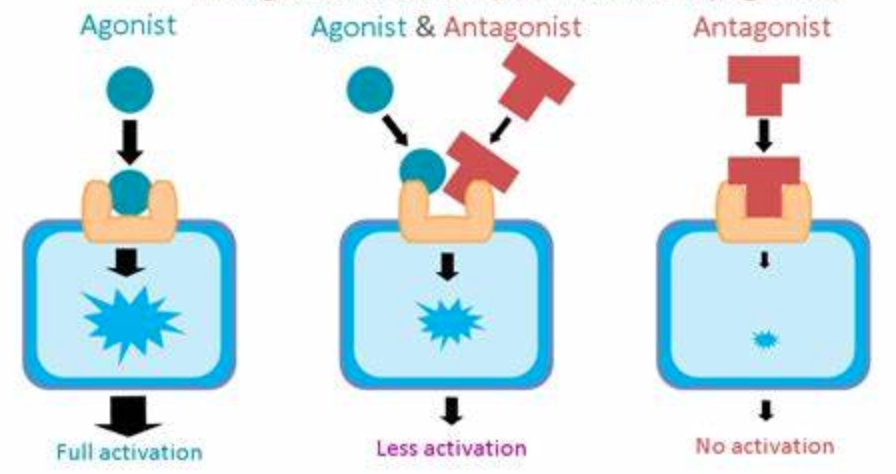 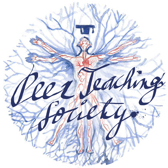 The Peer Teaching Society is not liable for false or misleading information…
[Speaker Notes: Image source: https://www.bing.com/images/search?view=detailV2&ccid=oKz5iD0g&id=9C7342FBD7B848FC2396B54EDE96B08AEF640ECC&thid=OIP.oKz5iD0gJNccceXs7FfwcwAAAA&mediaurl=https%3a%2f%2fpsychonautwiki.org%2fw%2fimages%2f4%2f40%2fAgonists_and_antagonists.png&cdnurl=https%3a%2f%2fth.bing.com%2fth%2fid%2fR.a0acf9883d2024d71c71e5ecec57f073%3frik%3dzA5k74qwlt5OtQ%26pid%3dImgRaw%26r%3d0%26sres%3d1%26sresct%3d1%26srh%3d800%26srw%3d1059&exph=358&expw=474&q=Agonist+vs+Antagonist+Drugs&simid=608051903743332857&FORM=IRPRST&ck=C5BF9FB267B982F04AE84D6474462815&selectedIndex=4&ajaxhist=0&ajaxserp=0]
Lung equations (1)
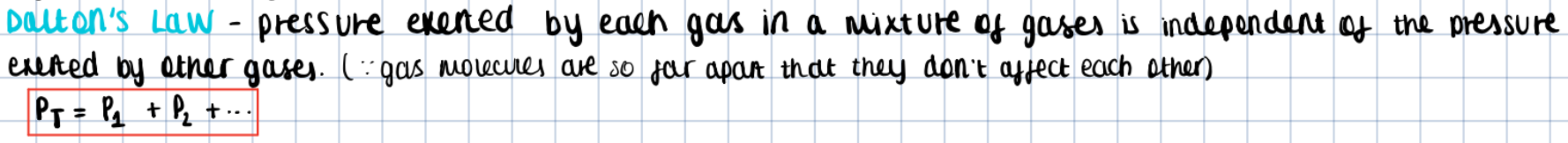 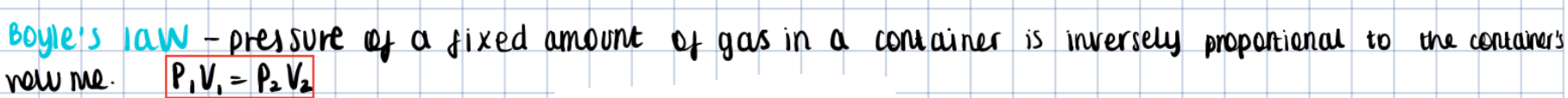 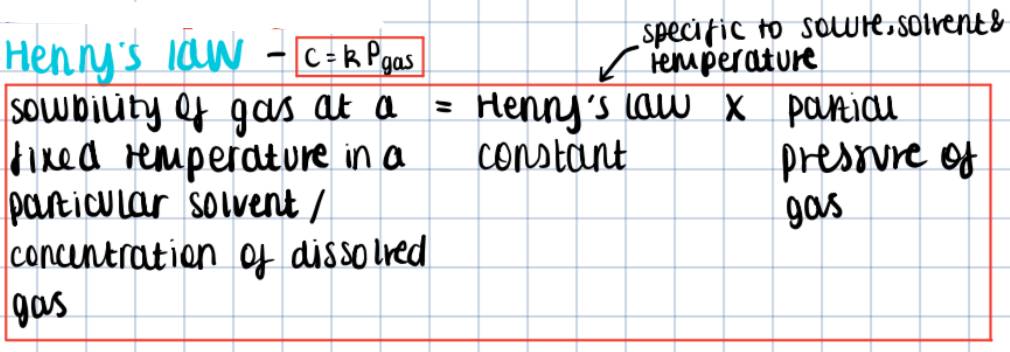 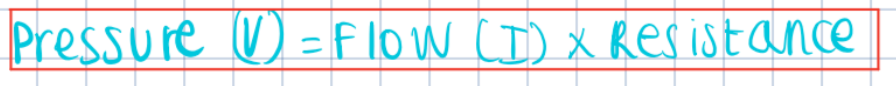 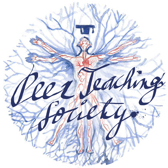 The Peer Teaching Society is not liable for false or misleading information…
Lung equations (2)
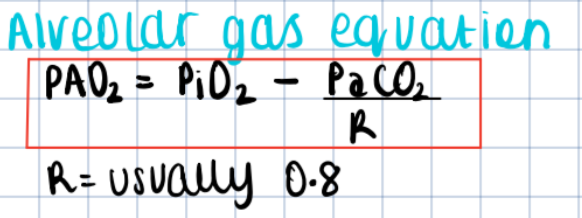 R = respiratory quotient (CO2 produced/ O2 consumed)
R= 1 for carbohydrate diet
R= close to 0.7 for fat diet

PAO2 = partial pressure of oxygen in alveoli

PaCO2 = partial pressure of CO2 in arterial blood

PiO2 = pressure of inspired oxygen (always 21kPa at sea level)
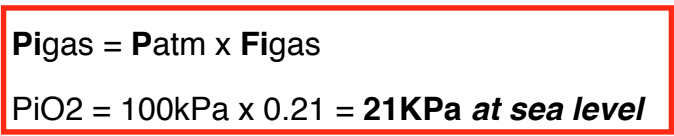 FiO2= fraction of inspired oxygen. Always 0.21
Patm – atmospheric pressure, 100kPa
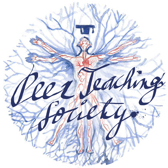 The Peer Teaching Society is not liable for false or misleading information…
Surfactant (1)
= mixture of phospholipids (phosphatidyl choline, phosphatidyl inositol, phosphatidyl glycerol) + surfactant proteins A,B,C & D

Produces by neonates from 34 weeks gestation with DRAMATIC increase 2 weeks prior to birth
Clinical relevance  surfactant deficiency in preterm neonates causes Respiratory Distress Syndrome of Neonate

Functions of surfactant
Abolishes surface tension therefore prevents alveolar collapse 
Allows even inflation of alveoli (connected via pores of Kohn)
Allows maintenance of FRC (since it prevents alveolar collapse, it ensures there is air left in alveoli at end of tidal expiration to keep them inflated)
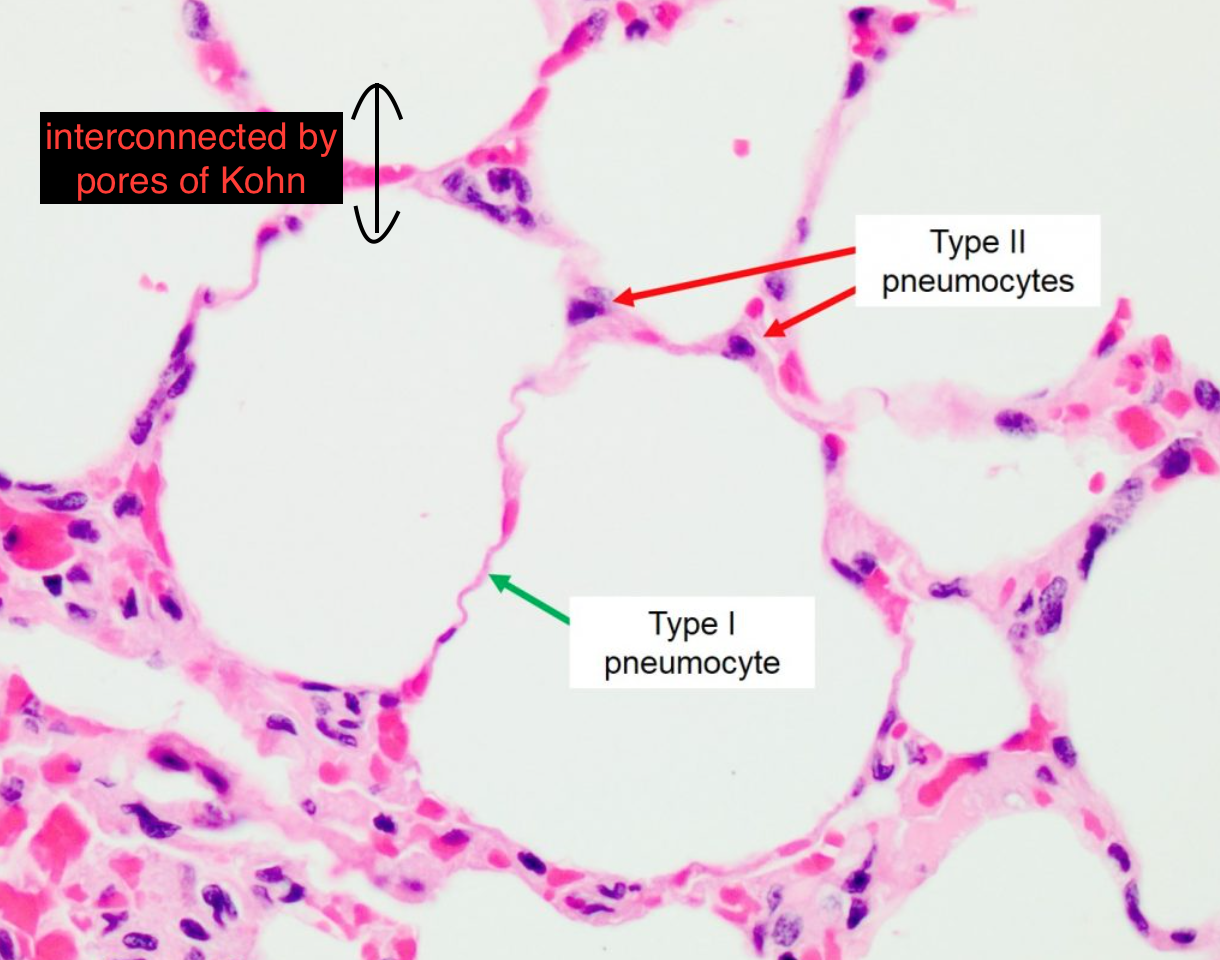 Type 1 pneumocytes simple squamous epithelial cells for gas exchange
Type 2 pneumocytes  secrete surfactant
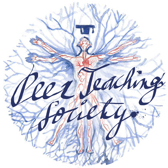 The Peer Teaching Society is not liable for false or misleading information…
[Speaker Notes: Surface tension-  cohesive force acting at the liquid air interface which acts to pull water molecules closer together and reduce surface area. If surface tension is too strong, it will result in alveolar collapse.

https://www.bing.com/images/search?view=detailV2&ccid=gK8gc4HX&id=E325C6CDF4EB39FA687FB001FF363B16EBC97D15&thid=OIP.gK8gc4HX1qafnOa8410RQgHaF3&mediaurl=https%3a%2f%2fohiostate.pressbooks.pub%2fapp%2fuploads%2fsites%2f36%2f2017%2f05%2fAlveoli-with-labels-1024x811.jpg&cdnurl=https%3a%2f%2fth.bing.com%2fth%2fid%2fR.80af207381d7d6a69f9ce6bce35d1142%3frik%3dFX3J6xY7Nv8BsA%26pid%3dImgRaw%26r%3d0&exph=811&expw=1024&q=alvaoeli+histolgy+diagram&simid=608017900494398684&FORM=IRPRST&ck=F0D06185D30BF8EFF09A20415C4411B1&selectedIndex=1&ajaxhist=0&ajaxserp=0]
Surfactant (2)
Preterm babies have surfactant deficiency ∵ there is LARGE increase in surfactant production 2 weeks prior to birth.


Higher surface tension in alveoli  larger transpulmonary pressures are required to prevent alveolar collapse and inflate the lungs
Loss of lung volume (difficult to maintain FRC) and non-compliant lungs
Uneven inflation of alveoli 

Clinical features: central & peripheral cyanosis (bluish lips, fingers & toes), flaring nostrils, rapid shallow breathing
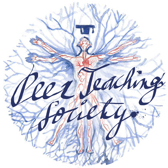 The Peer Teaching Society is not liable for false or misleading information…
[Speaker Notes: Surface tension-  cohesive force acting at the liquid air interface which acts to pull water molecules closer together and reduce surface area. If surface tension is too strong, it will result in alveolar collapse.]
Surfactant & Laplace’s law
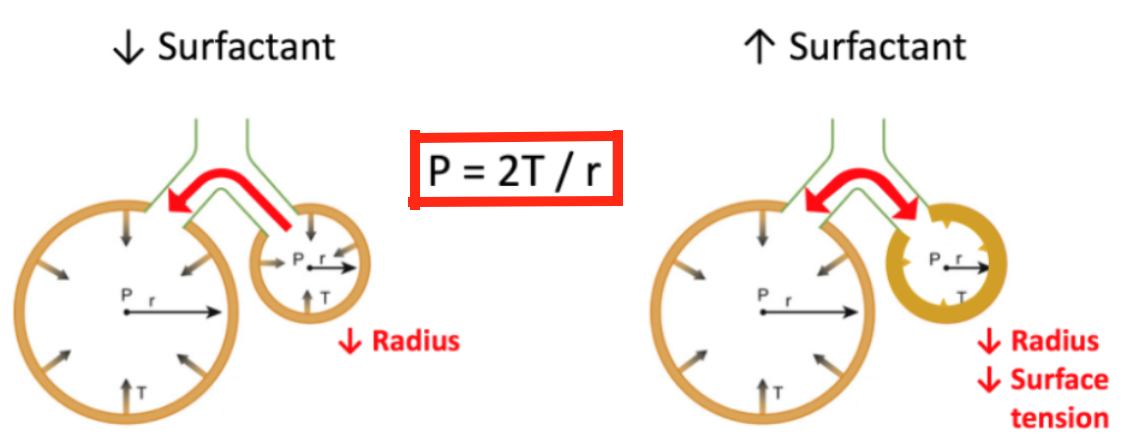 If the surface tension (T) increases or radius (R) of a sphere decreases, the pressure (P) required to prevent collapse of the sphere- the collapsing pressure- increases.
The smaller the radius, the higher the transpulmonary pressure needed to prevent alveolar collapse for a given surface tension.
Thus smaller alveoli require greater transpulmonary pressures to prevent alveolar collapse, for a given surface tension  Smaller alveoli have a greater tendency to collapse.
P = transpulmonary pressure required to prevent alveolar collapse/collapsing pressure
T = surface tension
R = radius of alveoli
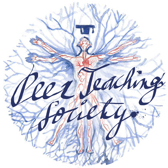 The Peer Teaching Society is not liable for false or misleading information…
[Speaker Notes: https://www.bing.com/images/search?view=detailV2&ccid=dYm7684a&id=1D590E19A53F26D273D180E00AC3B1C6ACA7C969&thid=OIP.dYm7684ao5thk_ekNvd6BwHaCq&mediaurl=https%3a%2f%2f66.media.tumblr.com%2f6430554ffb52f91882b2192ebb123e78%2ftumblr_pgxm5u0Pqf1uybg0co1_1280.png&cdnurl=https%3a%2f%2fth.bing.com%2fth%2fid%2fR.7589bbebce1aa39b6193f7a436f77a07%3frik%3dacmnrMaxwwrggA%26pid%3dImgRaw%26r%3d0&exph=374&expw=1038&q=laplace%27s+law&simid=608047089078599671&FORM=IRPRST&ck=BC795F00A85653F7861839CEC7B2CE96&selectedIndex=8&ajaxhist=0&ajaxserp=0

Surface tension – the force acting at liquid-air interface acting to pull water molecules closer together and reduce the surface area]
Surfactant & Laplace’s law
Surface tension can be lowered by surfactant, this decreases the transpulmonary pressure in the smaller alveoli needed to prevent alveolar collapse and allows homogenous aeration. 

As alveoli increase in size, the surfactant becomes more spread out over the surface of the liquid, so surface tension is lower. In smaller alveoli, there is a thicker layer of surfactant that reduces surface tension to a greater degree than in larger alveoli. This difference in surface tension between the smaller and larger alveoli prevents collapse of smaller alveoli.
P = transpulmonary pressure required to prevent alveolar collapse/collapsing pressure
T = surface tension
R = radius of alveoli
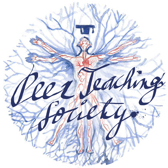 The Peer Teaching Society is not liable for false or misleading information…
[Speaker Notes: https://www.bing.com/images/search?view=detailV2&ccid=dYm7684a&id=1D590E19A53F26D273D180E00AC3B1C6ACA7C969&thid=OIP.dYm7684ao5thk_ekNvd6BwHaCq&mediaurl=https%3a%2f%2f66.media.tumblr.com%2f6430554ffb52f91882b2192ebb123e78%2ftumblr_pgxm5u0Pqf1uybg0co1_1280.png&cdnurl=https%3a%2f%2fth.bing.com%2fth%2fid%2fR.7589bbebce1aa39b6193f7a436f77a07%3frik%3dacmnrMaxwwrggA%26pid%3dImgRaw%26r%3d0&exph=374&expw=1038&q=laplace%27s+law&simid=608047089078599671&FORM=IRPRST&ck=BC795F00A85653F7861839CEC7B2CE96&selectedIndex=8&ajaxhist=0&ajaxserp=0

Surface tension – the force acting at liquid-air interface acting to pull water molecules closer together and reduce the surface area]
Innate vs adaptive immunity
T cells cannot respond to naïve antigens; antigens must be presented by APCs on MHC class II for T-cells to respond
Interface b/w innate and adaptive immunity = antigen-presenting cells
Dendritic cells
Macrophages
B cells
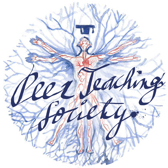 The Peer Teaching Society is not liable for false or misleading information…
Lung defense: non-immune barriers
Respiratory epithelium =  pseudostratified ciliated columnar epithelium with interspersed goblet cells (3 marks)
Physical barrier to pathogens (lungs must be sterile)
Mucociliary escalator prevents infection: submucosal glands and goblet cells secrete mucus which traps inhaled particulates and pathogens, mucus is wafted unidirectionally by cilia up into the oropharynx where it can be coughed up or swallowed (killed by HCl in gastric acid).
Chemical secretions: antimicrobial peptides, antiproteinases (block pathogenic proteases), surfactant proteins A&D act as opsonin
Mucus
Viscoelastic gel containing water, carbohydrates, fats and proteins
Cough 
= explosive expiration that clears tracheobronchial tree of foreign material & secretions, voluntary or reflexive.
How?
- Epiglottis closes over laryngeal inlet & vocal folds close abdominal muscles contract, diaphragm pushed upwards  INCREASE in intrathoracic pressure causes tracheal narrowing  vocal cords open & epiglottis unfolds  pressure gradient b/w atmosphere & trachea causes air to be expelled at high flow rates
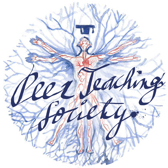 The Peer Teaching Society is not liable for false or misleading information…
Lung defense: Innate immunity
INNATE= Always present or rapidly recruited; non-specific to antigen

Neutrophils
Most abundant blood-borne leukocyte (comprises 40-75% of leukocytes)
Granulocyte/polmorphonuclear leukocyte- cytoplasmic granules & lobed nuclei
Phagocytic cells
Highly mobile- migrate down chemotactic gradient to areas of tissue injury, must extravasate to do this
Alveolar macrophages
Comprise 93% of pulmonary macrophages
Monocyte-derived 
3 functions:
Phagocytose pathogens w/o inducing large immune response
Present antigens on MHC Class II to T helper cells to enable them to respond
- Clear apoptotic cells (e.g. neutrophils)
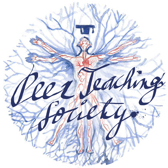 The Peer Teaching Society is not liable for false or misleading information…
[Speaker Notes: Primary granules = myeloperoxidase (produces reactive oxygen species for bacterial killing), elastase (hydrolyses elastin in connective tissue to enable migration of leukocyte to site of pathogen), cathepsins & defensins (anti-bacterial proteins)]
Lung defense: Innate immunity (2)
How do neutrophils carry out effector function?
1. Identify threat through pattern recognition receptors e.g. TLR4 is a PRR that identifies LPS in bacterial cell wall
2. Activation 
3. Adhesion- neutrophils are loosely tethered to endothelium by selectins which allows rolling  expression of integrins allows stable adhesion 
4. Migration- neutrophils protrude through gaps b/w endothelium (diapedesis) & migrate down a chemotactic gradient to site of injury/ pathogen.
5. Phagocytosis – formation of pseudopodia; pathogen engulfed in phagosome; phagolysosome
6. Bacterial killing- myeloperoxidase is needed for the respiratory burst. Large increase in production of ROS using NADPH oxidase kills bacteria.
7. Apoptosis- neutrophils splits into fragments; alveolar macrophages phagocytose neutrophils.
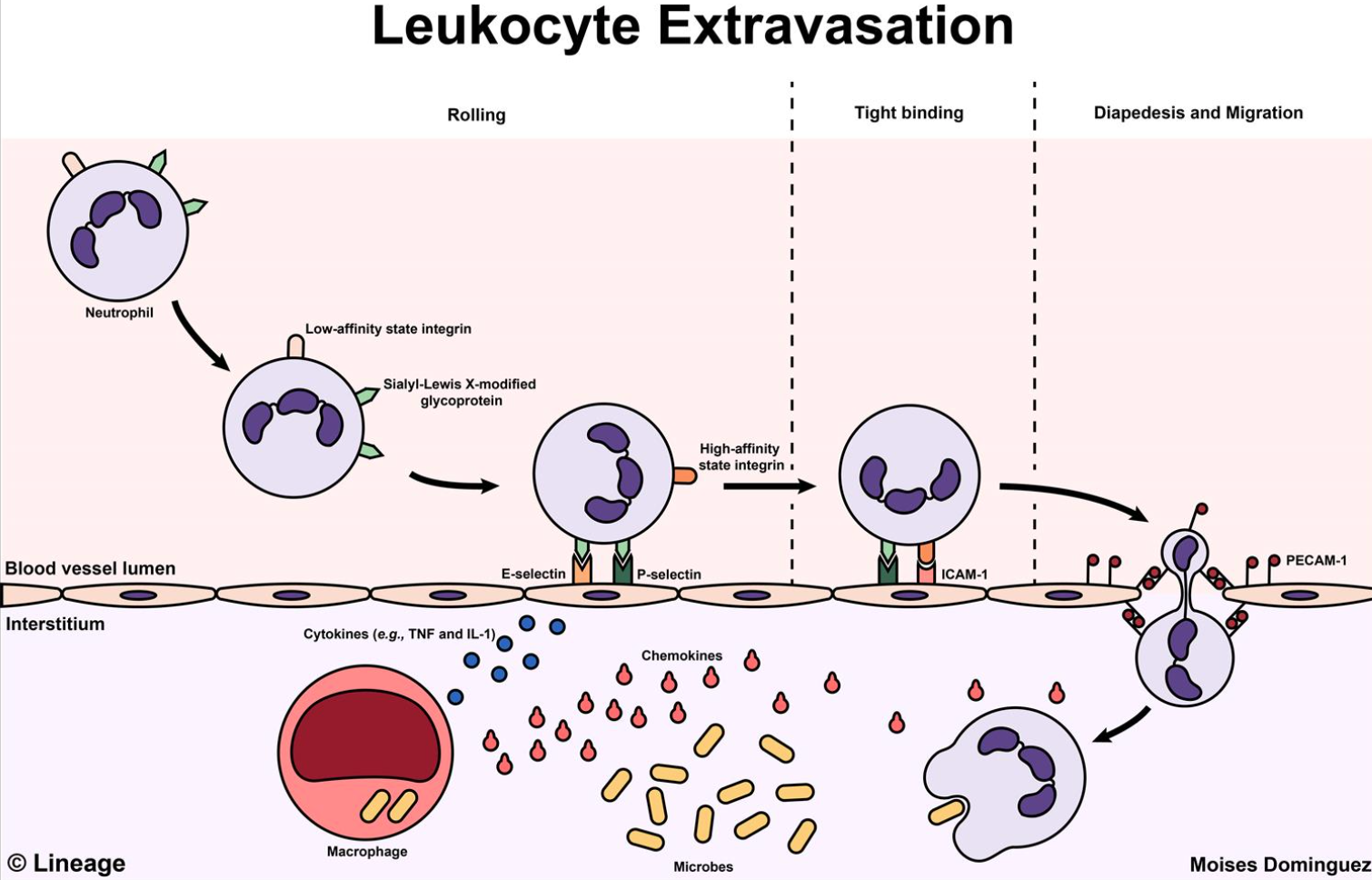 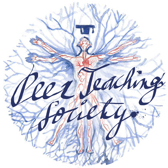 The Peer Teaching Society is not liable for false or misleading information…
[Speaker Notes: Pattern recognition receptors are part of innate immunity- they enable us to respond to pathogens we have not encountered before so don’t have immunological memory against but have encountered in our evolutionary history.

Toll like receptors are a type of pattern recognition receptor.

Image source: https://www.bing.com/images/search?view=detailV2&ccid=klujfxCf&id=B9584AC973D751C2B2672355B7074488F1DF8BD3&thid=OIP.klujfxCf6EEREpdKJbdkxQHaEw&mediaurl=https%3a%2f%2fupload.medbullets.com%2ftopic%2f106005%2fimages%2f032917mdstep1pathologyleukocyteextravasation.jpg&cdnurl=https%3a%2f%2fth.bing.com%2fth%2fid%2fR.925ba37f109fe8411112974a25b764c5%3frik%3d04vf8YhEB7dVIw%26pid%3dImgRaw%26r%3d0&exph=964&expw=1500&q=neutrophil+migration+diagram&simid=608043958054450600&FORM=IRPRST&ck=2B4CD791573A5588D29615E8E5754905&selectedIndex=12&ajaxhist=0&ajaxserp=0]
Lung defense: adaptive immunity
Cells of adaptive immunity

B cells- produced in bone marrow but are activated in secondary lymphoid organs e.g. lymph nodes. When activated, they differentiate into plasma cells which secrete antibodies. B cells can recognize naïve antigens and present them on MHC class II for recognition by Th cells.

T cells- produced in bone marrow but mature in thymus 

Cytotoxic T (CD8+) cells express CD8 receptors on their surface. They bind to the MHC class I- antigen complex on the host cells surface. They mediate killing of tumour & virus-infected cells though perforin which creates holes in CSM.
T helper (Th) (CD4+)  cells express CD4 surface receptors. They must bind to antigens presented on MHC class II on APCs. Some Th cells release cytokines which stimulate clonal expansion of B cells.
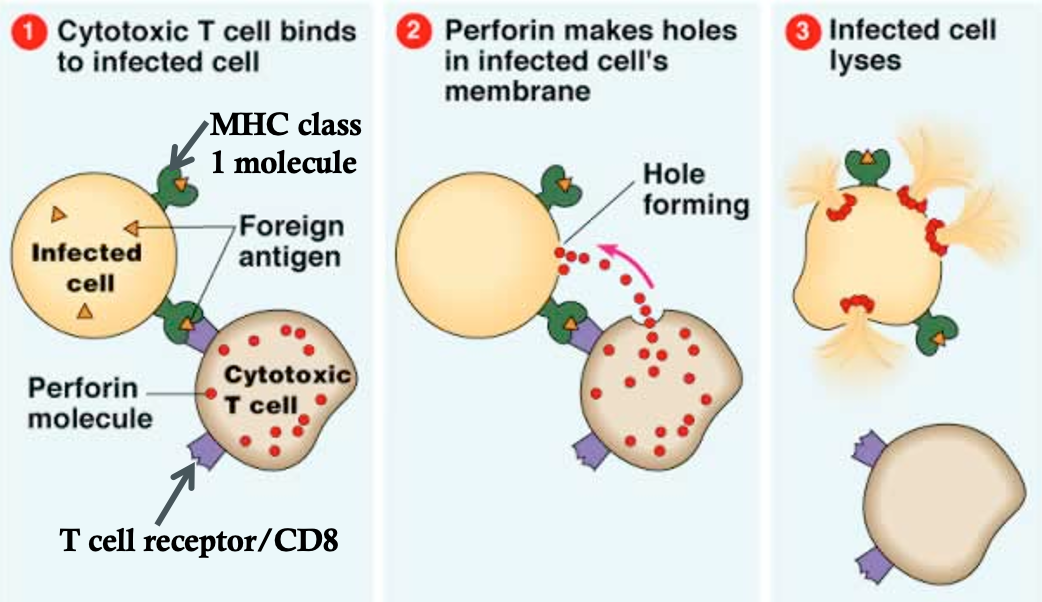 APCs = dendritic cells, macrophages, B cells
 Present antigens on MHC class II  for recognition by Th cells.
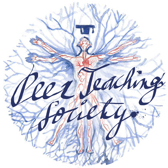 The Peer Teaching Society is not liable for false or misleading information…
Adaptive immunity- antibodies
All antibodies are produced by B cells; the isotypes differ in their Fc portions (constant region).
IgG- can cross the placenta and confer immunity to fetus. Important in secondary immune response.

IgA-  can form dimers, found in mucosal secretions e.g. breast milk

IgM- pentamer produced at beginning of infection. Important in primary immune response.

IgE- monomer, often binds to Fc receptors on mast cells, basophils and eosinophils. Implicated in allergy and parasitic infections.

IgD- expressed by naïve B cells alongside IgM but is lost once B cells are activated into plasma cells.
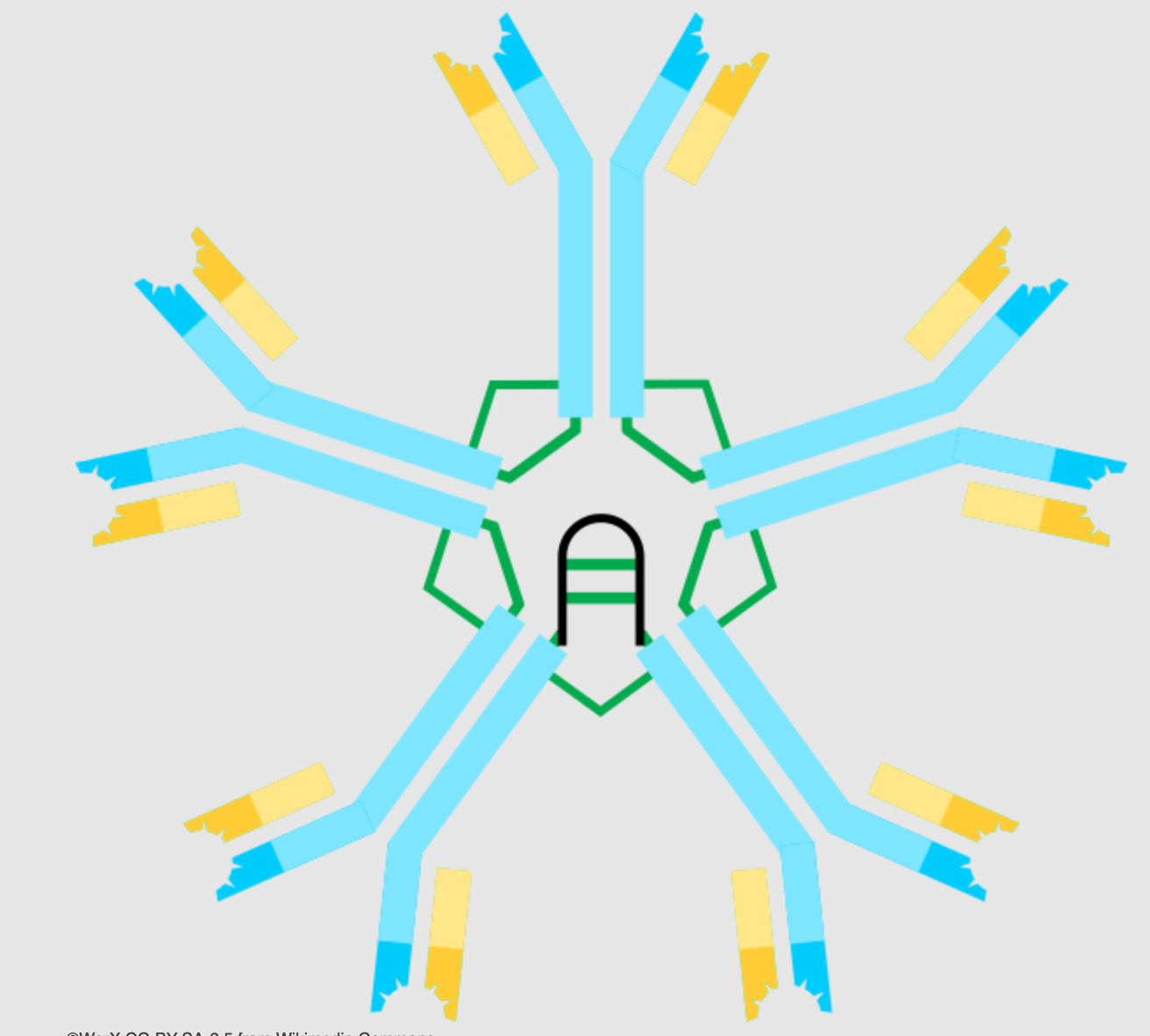 TIP: remember GAMED
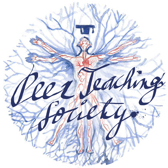 The Peer Teaching Society is not liable for false or misleading information…
[Speaker Notes: IgE receptors are on mast cells in tissues, basophils which circulate in blood and eosinophils (also circulate in blood). 
Eosinophils restrict the inflammatory response by neutralising histamine therefore are antagonistic in action to mast cells and basophils which secrete histamine. 

Image source: \https://pathologia.ed.ac.uk/topic/class-switching/]
Adaptive immunity- antibodies
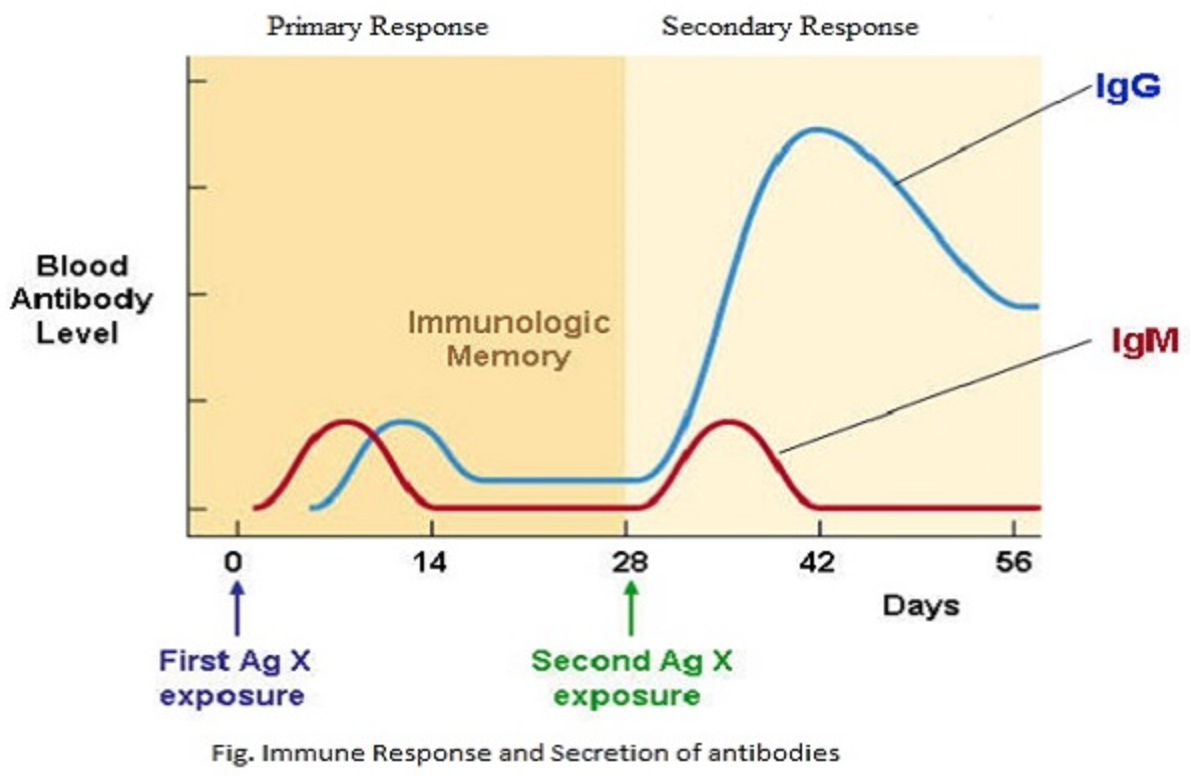 IgG levels are higher during secondary immune response even though IgM is also produced IgG important for secondary immune response
IgM levels peak first  IgM is made at the beginning of infection & is important in primary immune response
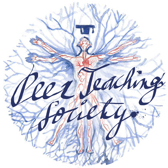 The Peer Teaching Society is not liable for false or misleading information…
[Speaker Notes: IgE receptors are on mast cells in tissues, basophils which circulate in blood and eosinophils (also circulate in blood). 
Eosinophils restrict the inflammatory response by neutralising histamine therefore are antagonistic in action to mast cells and basophils which secrete histamine. 

Image source: \https://pathologia.ed.ac.uk/topic/class-switching/]
Type 1 hypersensitivity
Immediate hypersensitivity response- onset <1 hr
Anaphylaxis; hayfever
Ig E mediated
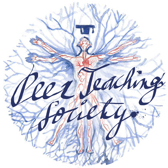 The Peer Teaching Society is not liable for false or misleading information…
Mechanism of anaphylaxis
T1 Hypersensitivity reaction

Initial exposure to antigen priming of Th2 cells which release IL-4 to stimulate clonal selection of B cells. B cells produce IgM antibodies that ‘cross switch’ to IgE antibodies

IgE antibodies bind to FcεRI on mast cells using their Fc (constant region) =  mast cell sensitization

Upon allergen re-exposure  IgE released from plasma cells cross-links IgE bound to mast cells  mast cell degranulation, releasing preformed inflammatory mediators
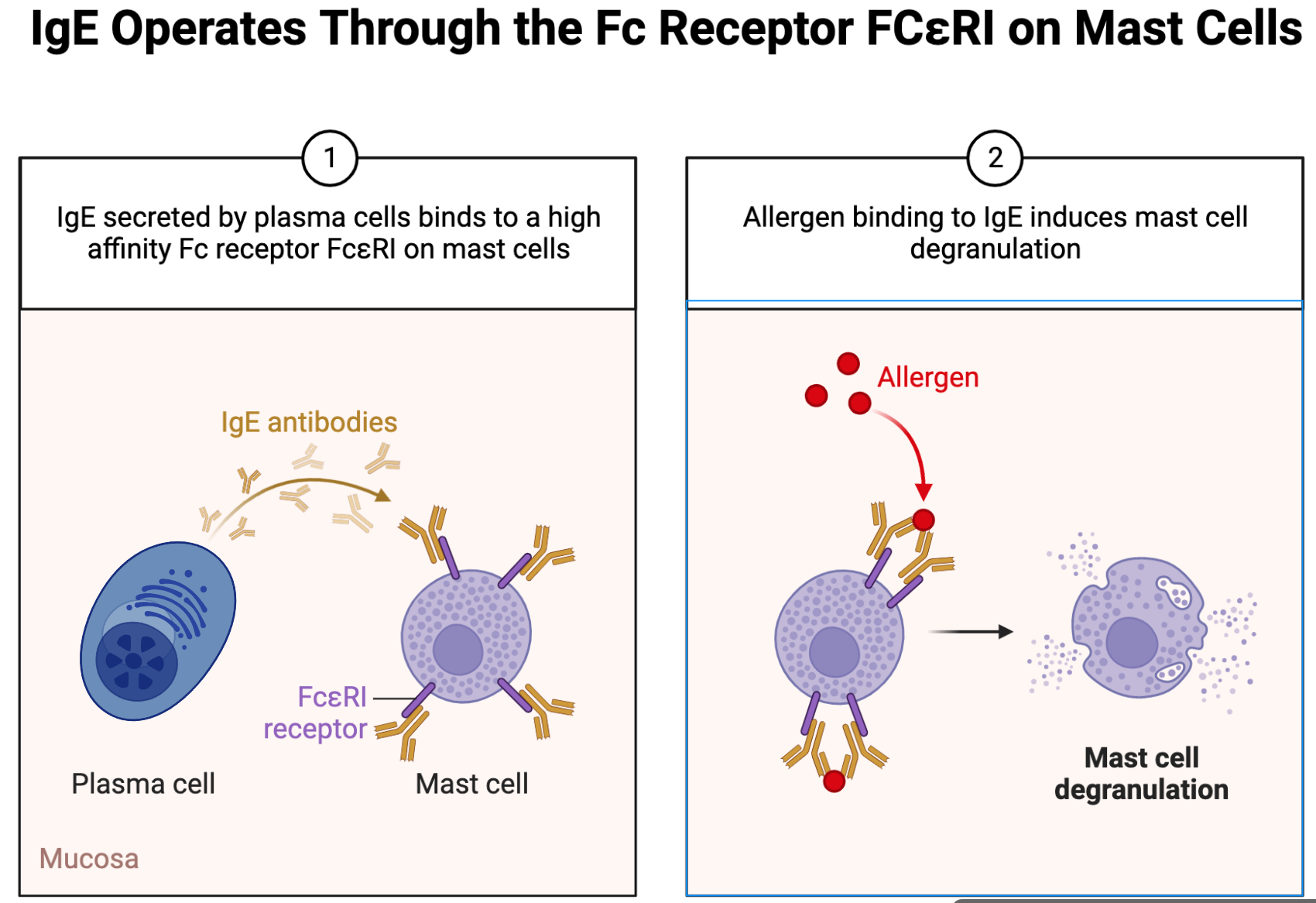 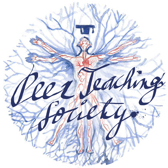 The Peer Teaching Society is not liable for false or misleading information…
[Speaker Notes: Image source: Biorender

Cross-switching is where B cells change their production of antibodies from IgM to IgA, IgG or IgE. The Fc (constant) region is changed but Fab (variable region) stays the same so antigen specificity stays the same but the effector functions of the antibody change, since it can bind to Fc receptors on different immune cells.

FcεRI is a high affinity Fc receptor present on mast cells capable of binding the Fc portion of IgE. Fc receptors are present on certain immune cells, including B lymphocytes, natural killer cells, macrophages, neutrophils, and mast cells.

Binding of antigens to mast cell-bound IgE causes cross-linking of mast cells which triggers degranulation (exocytosis of inflammatory mediators).

Inflammatory mediators = histamine, prostaglandins, leukotrienes, Kallikrein generating factor

Many of these mediators are preformed and stored in the granules, whereas others are produced de novo on activation of mast cells and basophils. The preformed mediators cause an immediate response and newly synthesised inflammatory mediators may cause a late-phase response 8-12 hours later which is why monitoring anaphylaxis patients is crucial after initial response.]
Mechanism of anaphylaxis
Why do anaphylaxis patients require monitoring after the initial response?
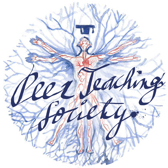 The Peer Teaching Society is not liable for false or misleading information…
Mechanism of anaphylaxis
Why do anaphylaxis patients require monitoring after the initial response?


1-20% of patients have a biphasic response consisting of an immediate and delayed stage. 

Immediate response- occurs within minutes, lasts 1-2 hours
Delayed response- 8-12 hours later
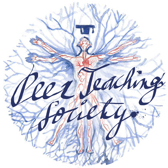 The Peer Teaching Society is not liable for false or misleading information…
Mechanism of anaphylaxis
Biphasic response

Immediate pre-formed mediators causes the immune response e.g. 
late-phase response (8-12 hours later)  cytokines released in the immediate stage activate basophils, eosinophils, and neutrophils even though the antigen is no longer present. Release of newly synthesised mediators from mast cells.

Systemic effects
Bronchoconstriction/bronchospasm
Vasodilation hypotension
Angioedema
Urticaria
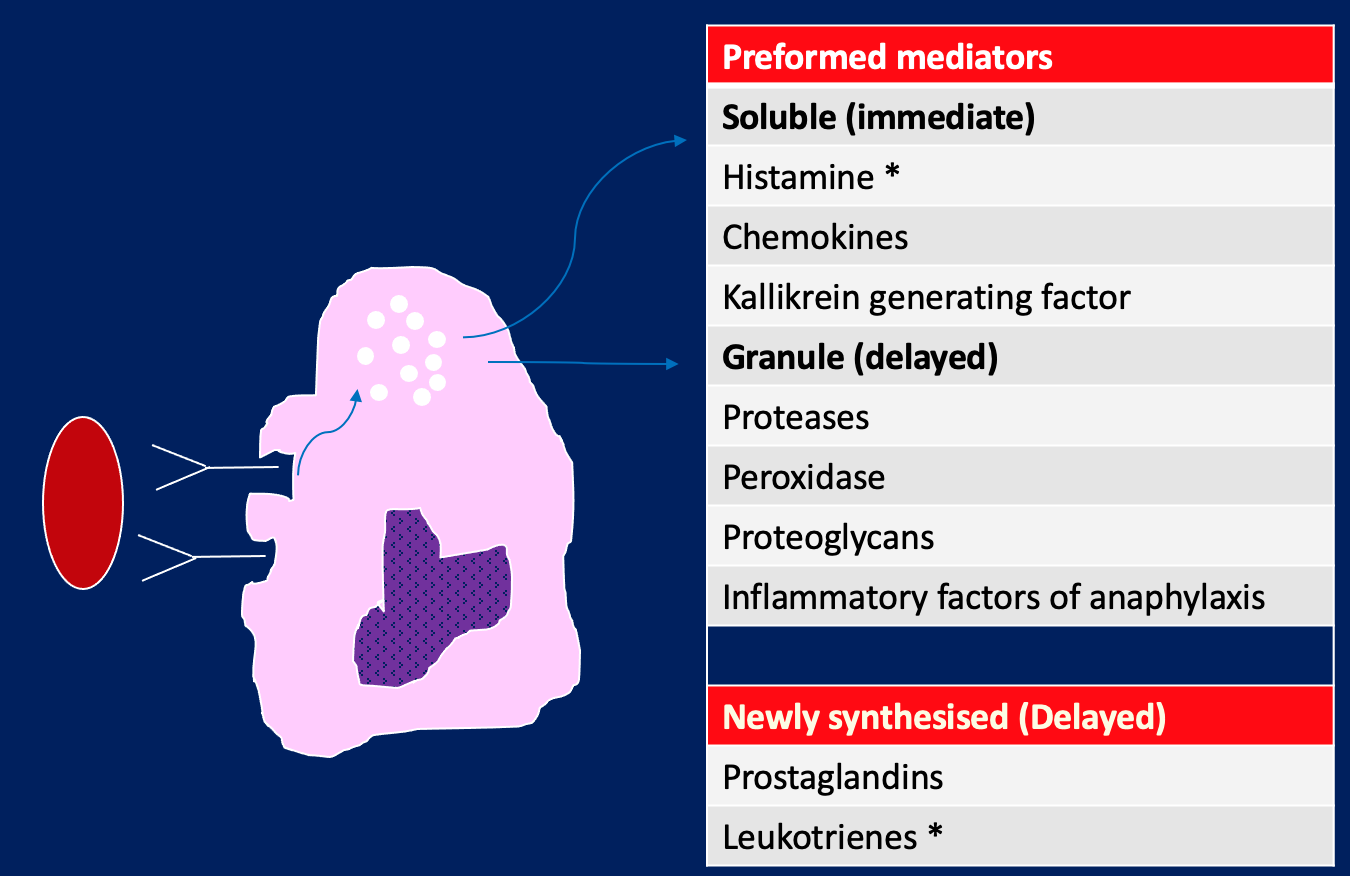 Mast cell
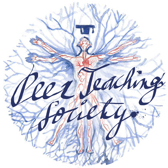 The Peer Teaching Society is not liable for false or misleading information…
[Speaker Notes: Image from Nick Weatherly’s Phase 1 lecture slides
Adapted from Underwood’s pathology

Because the inflammatory mediators are preformed, anaphylaxis is an example of an immediate hypersensitivity reaction. Clinically, the effects begin within 5-10 minutes and peak at 30 minutes. ‘Skin prick’ testing demonstrates how injection with an antigen causes a wheal to appear rapidly- example of T1 hypersensitivity.

Common allergens for anaphylaxis = bee and wasp venom, antibiotics, latex, peanuts]
Type 2 hypersensitivity
Mediated by antibodies (IgM/ IgG) binding to antigens on host cell membrane  cytotoxicity
Outcome depends on whether complement system is activated or cell metabolism is affected
E.g. blood transfusions, haemolytic disease of fetus and newborn (HDFN) , Goodpasture’s syndrome
Onset = hours- days


NB: In type 2, antibodies bind to cell-bound antigens resulting in an immune response against host cells (cytotoxicity). In type 3, antibodies bind to soluble antibodies and the immune complexes formed are then deposited in the tissues.

Goodpasture’s syndrome
α3 subunit of type IV collagen in glomerular basement membrane becomes antigenic  anti-GBM antibodies produced
There is alveolar and kidney involvement
Haemoptysis and haematuria
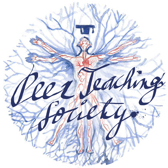 The Peer Teaching Society is not liable for false or misleading information…
[Speaker Notes: Hameoptysis- coughing up blood

Hameaturia- blood in urine]
Type 2 hypersensitivity- HDFN
Occurs when Rh –ve (genotype dd) mother and Rh +ve (genotype dd or Dd) father have Rh +ve baby







During 1st pregnancy, Rh D sensitization occurs: fetal Rh +ve erythrocytes come into contact with maternal blood mother starts to produce anti-D antibodies
 No problems with 1st pregnancy as maternal anti-D antibodies are IgM and can’t cross placenta to attack fetal erythrocytes
In future pregnancies, maternal blood contains anti-D antibodies which are IgG and can cross placenta & attack Rh D antigens on fetal erythrocytes  haemolysis of fetal erythrocytes & severe fetal anaemia
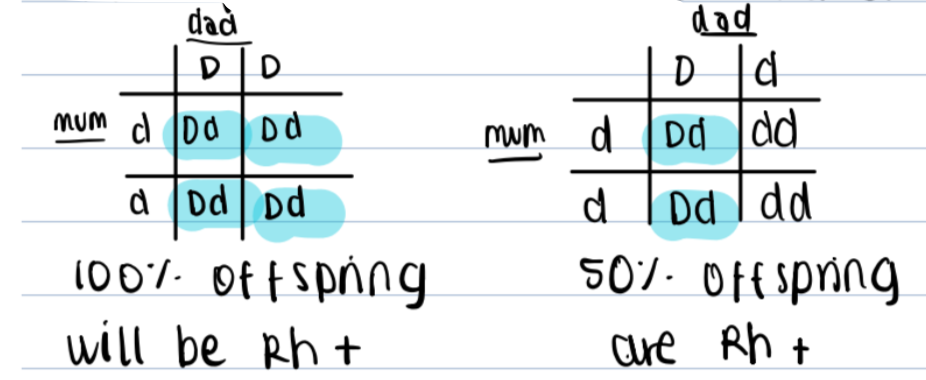 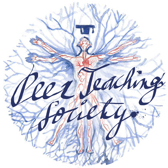 The Peer Teaching Society is not liable for false or misleading information…
[Speaker Notes: Rhesus D antigens are present on RBC surfaces and are the most immunogenic. Rhesus alleles are codominant.
A rhesus +ve person will have rhesus D antigens present on erythrocytes and can have the genotype DD or Dd. A rhesus –ve person will not have Rhesus D antigens on erythrocytes and will have genotype dd. When a Rhesus –ve person is exposed to Rh D antigens, they will begin to make anti-D antibodies. Unlike the ABO blood system, anti-D antibodies are not naturally occurring and require initial exposure to be made,]
Type 3 hypersensitivity
Type 3 hypersensitivity
Mediated by immune complexes deposited in tissues, causing tissue damage
Onset = typically 7-21 days
E.g. rheumatoid arthritis (immune complexes in synovial joints), hypersensitivity pneumonitis (immune complexes in acinar airways)  Farmer’s lung, Pigeon fancier’s lung, maltworker’s lung, Hot tub lung
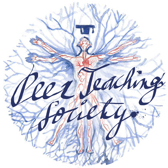 The Peer Teaching Society is not liable for false or misleading information…
Type 4 hypersensitivity
Type 4 hypersensitivity
delayed-type/ T-cell mediated (onset = days-weeks-months)
T cells secrete cytokines that attract macrophages
Seen in granulomatous diseases e.g. Tuberculosis, sarcoidosis
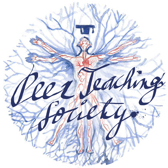 The Peer Teaching Society is not liable for false or misleading information…
Respiratory failure
COPD patients have ‘hypoxic drive’ – since central chemoreceptors become tolerant to persistently elevated PaCO2, their drive to breathe is their hypoxia.

Clinical: when treating COPD patients for respiratory failure, aim to maintain oxygen saturations of 88-92% NOT 94-98%.
Hypoxia- PaO2< 8kPa (oxygen deficiency in tissues)

Hypercapnia- PaCO2> 6.5 kPa

Respiratory failure = inability to maintain normal blood gases 

Always characterised by hypoxaemia
PaCO2 may or may not be present
Acute (e.g. trauma  pneumothorax, opiate overdose, pulmonary embolism) or chronic (e.g. COPD)
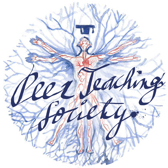 The Peer Teaching Society is not liable for false or misleading information…
Type 1 respiratory failure
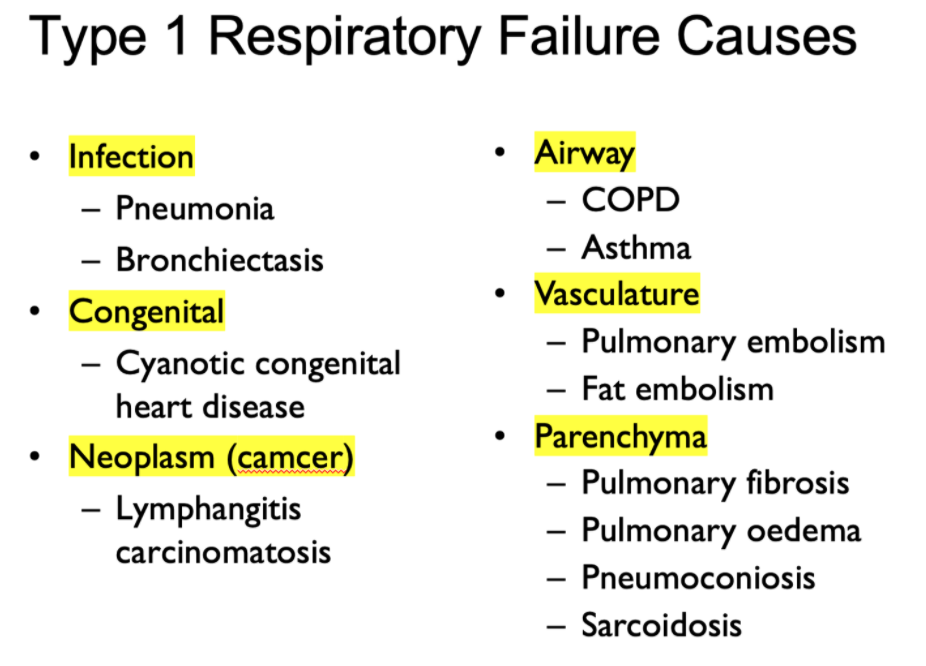 Causes = hypoxia causes

V/Q mismatch
Shunt
Diffusion impairment
Alveolar hypoventilation
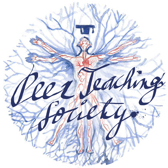 The Peer Teaching Society is not liable for false or misleading information…
[Speaker Notes: Image source: David Fishwick lecture slides]
Type 2 respiratory failure
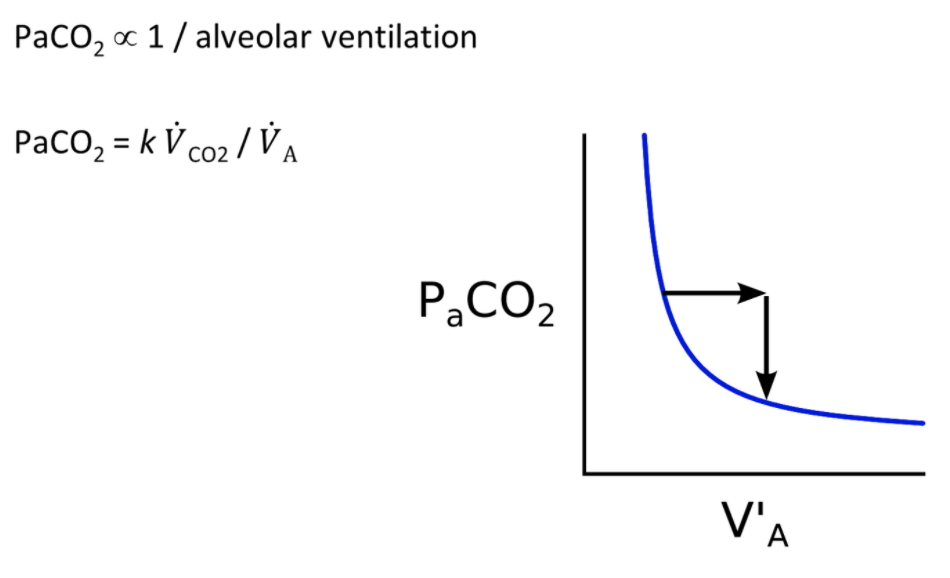 Causes:
Hypoventilation- the MAIN cause 
Respiratory pump failure

Specific causes: 
Neurological: Cervical spine injury (phrenic nerve originates from C3, C4, C5 and innervates diaphragm responsible for changing intrathoracic pressure)
Muscle: myasthenia gravis, Duchenne’s muscular dystrophy
Drugs: suxamethonium
Airway: COPD and asthma
Obesity- at night obese patients hypoventilate
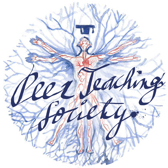 The Peer Teaching Society is not liable for false or misleading information…
[Speaker Notes: Source: David Fishwick lecture slides

NB: COPD patients can have type 1 and 2 respiratory failure. Initially there is type 1 respiratory failure. Over time COPD patients become barrel-chested due to air trapping in the thorax (e.g. inside bullae) which stretches the intercostal muscles  ventilatory pump failure  type 2 respiratory failure.]
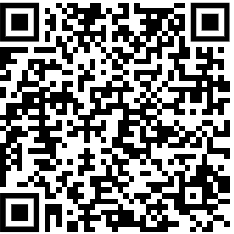 Before we move on to the questions




Feedback please!!!
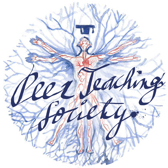 The Peer Teaching Society is not liable for false or misleading information…
[Speaker Notes: https://docs.google.com/forms/d/e/1FAIpQLScM8SI9I9NukBozVrPhFJAWzfyBAuiyeT2tVudqY2eO8P5Q7g/viewform?usp=sf_link]
Question 1
Which of these gives the equation for VC?

A) VC = IRV + TV + ERV + RV

B) VC = RV + VC

C) VC = IRV + TV + ERV

D) VC = IRV + TV
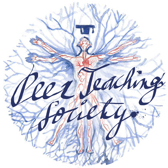 The Peer Teaching Society is not liable for false or misleading information…
Question 1
Which of these gives the equation for VC?

A) VC = IRV + TV + ERV + RV

B) VC = RV + VC

C) VC = IRV + TV + ERV

D) VC = IRV + TV
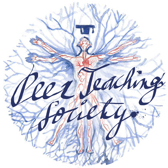 The Peer Teaching Society is not liable for false or misleading information…
Question 2
Which spirometry parameter would indicate obstructive lung disease?

A) FEVC < 0.8

B) FEV1/ FVC < 0.7 

C) FEV1 < 0.8

D) Low TLC
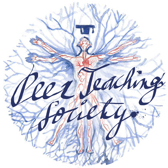 The Peer Teaching Society is not liable for false or misleading information…
Question 2
Which spirometry parameter would indicate obstructive lung disease?

A) FEV1 < 0.8 – FEV1 is a good marker of lung health and this result would be abnormal but not specific for obstruction.
B) FEV1/ FVC < 0.7 
C) FVC < 0.8 – indicates restriction due to decreased expansion ability of lungs 
D) Low TLC- indicates restriction which is a problem with lung volume.
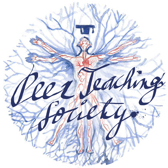 The Peer Teaching Society is not liable for false or misleading information…
Question 3
An asthma patient is given an inhaler to stimulate bronchodilation. Which of the following is a therapeutic bronchodilator used and what is its drug class?
A) Salbutamol- Muscarinic (M3) antagonist

B) Tiotropium – Muscarinic (M3) antagonist

C) Ipratropium- short acting beta-2 agonist

D) Hydrocortisone – steroid
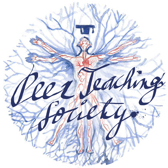 The Peer Teaching Society is not liable for false or misleading information…
Question 3
An asthma patient is given an inhaler to stimulate bronchodilation. Which of the following is a therapeutic bronchodilator used and what is its drug class?
A) Salbutamol- Muscarinic (M3) antagonist. This is a short-acting beta-2 agonist.

B) Tiotropium – Muscarinic (M3) antagonist. Long-acting.

C) Ipratropium- short acting beta-2 agonist. This is a long-acting M3 antagonist.

D) Hydrocortisone – steroid which dampens inflammation. No effect on airway smooth muscle tone.
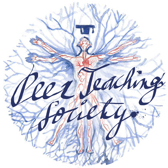 The Peer Teaching Society is not liable for false or misleading information…
Question 4
Which of the following is an example of type 3 hypersensitivity reaction?

Sarcoidosis

Goodpasture’s syndrome 

Anaphylaxis

Farmer’s lung
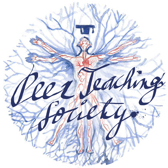 The Peer Teaching Society is not liable for false or misleading information…
Question 4
Which of the following is an example of type 3 hypersensitivity reaction?

Sarcoidosis- type 4 (delayed)

Goodpasture’s syndrome – type 2

Anaphylaxis- type 1

Farmer’s lung- this is a type of hypersensitivity pneumonitis.  On exposure to mouldy hay, antibody-antigen complexes form and are deposited in airways
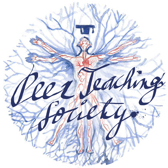 The Peer Teaching Society is not liable for false or misleading information…
Question 5
Which cell type lines the conducting airways?

Simple squamous epithelium

Stratified squamous keratinising epithelium

Pseudostratified ciliated columnar epithelium with interspersed goblet cells

Simple cuboidal cells
Hint: Conducting airways = part of airway responsible for allowing bulk flow of air to sites of gas exchange. Trachea  main bronchi lobar bronchi  segmental bronchi terminal bronchioles
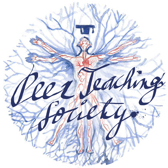 The Peer Teaching Society is not liable for false or misleading information…
Question 5
Which cell type lines the conducting airways?

Simple squamous epithelium

Stratified squamous keratinising epithelium

Pseudostratified ciliated columnar epithelium with interspersed goblet cells

Simple cuboidal cells
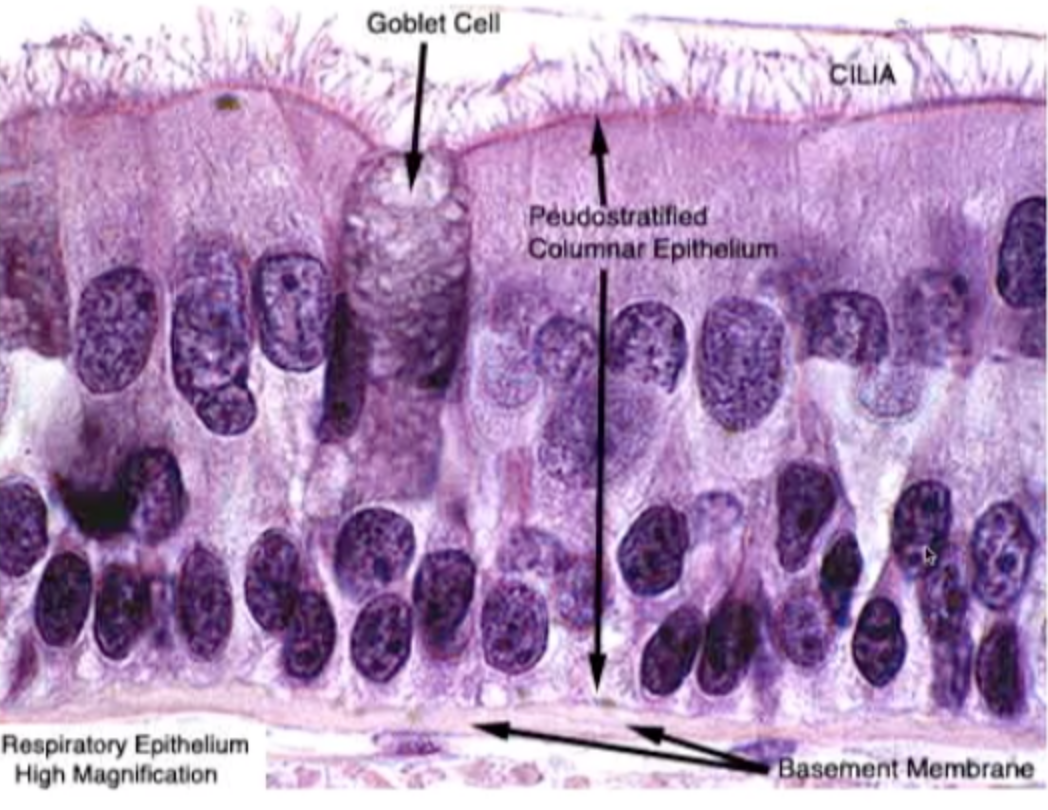 Pseudostratified- all cell in contact with basement membrane but looks like multiple layers of cells. Nuclei are at variable heights!
Goblet cells- secrete mucus
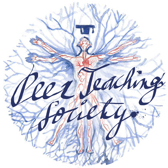 The Peer Teaching Society is not liable for false or misleading information…
[Speaker Notes: Image source: Julian Burton histology screencast]
Conclusion
Resources used:

KP notes
HT notes
Lecture slides
Teachmephysiology
Armando Hasudugan

If you have any questions regarding phase 1, feel free to email me: aaziz4@sheffield.ac.uk.
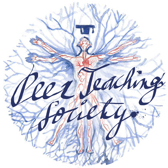 The Peer Teaching Society is not liable for false or misleading information…
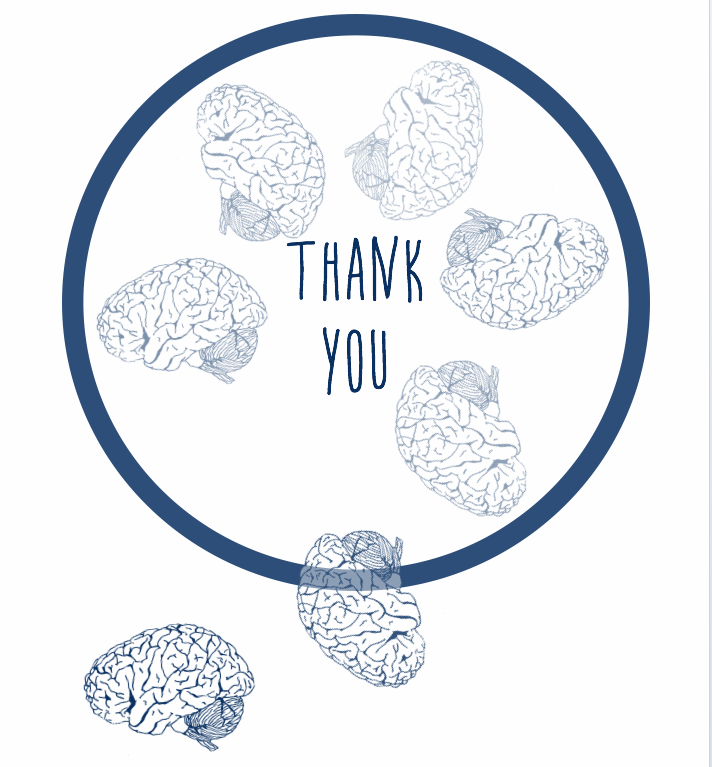